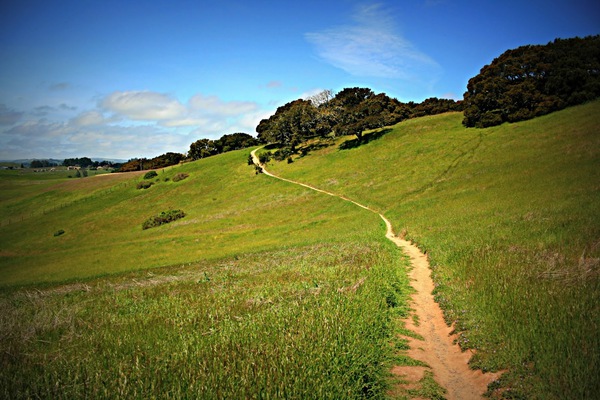 The Infallibly Safe Path
Matthew 7:13-14
[Speaker Notes: The Infallibly Safe Path
Matthew 7:13-14
Introduction
Jesus said there is a narrow way, and a wide way. One leading to life, and one to destruction.
Few find the narrow, many find the wide – with all the religious differences, how can we be sure of the path that is infallibly safe? (I.e. a path traveled which unquestionably leads to life, and avoids all destruction.)
Is there an infallibly safe path? Yes – which means all other paths are not infallibly safe.
Importance of question and its answer? – cf. Hebrews 9:27 (Only take the path of life once, and if you go the wrong direction that is it!)
Cf. Luke 13:22-27 – Had infallibly safe path presented to them, but they missed it, and took another – forever lost.
What is the infallibly safe path?
Where is the word of God found?]
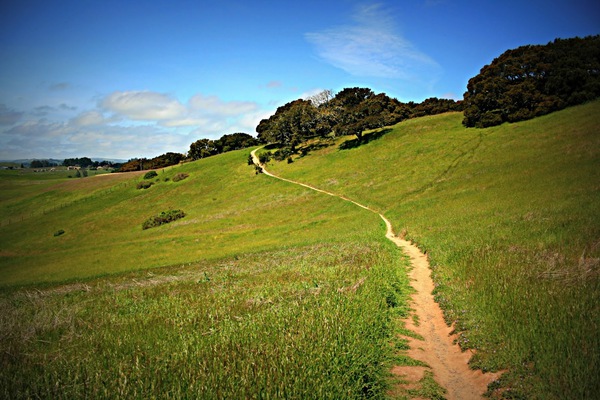 Where is the word of God found?
In the Holy Scriptures
2 Timothy 3:16 – Inspired by God.
2 Peter 1:19-21; Ephesians 3:5 – Inspired men spoke/wrote.
Hebrews 2:3-4 – Confirmed.
What about the creeds?
Is it safe to follow creeds of men? Is it safe to only follow God’s word?
Man’s writing – Jeremiah 10:23; Proverbs 14:12; Galatians 1:8-9
God’s writing – Romans 1:16
[Speaker Notes: Where is the word of God found?
Salvation is from God, so He must tell us of the infallibly safe path. But, where is the word of God?
In the Holy Scriptures
2 Timothy 3:16 – Scriptures are God-breathed. (v. 17 – is sufficient)
Yet, we know that these words were written by man. How can we be sure they are from God?
2 Peter 1:19-21 – Inspiration – moved by HS. Man’s writing, but not man’s ideas – God’s thoughts. (Interpretation – origin, i.e. did not come from man, but God)
Ephesians 3:5 – Paul confirms – writing of NT is inspired of God – these are God’s words!
Hebrews 2:3-4 – Not empty claim, but witnessed by God with miracles. (Confirmation that the words of scripture are from God!)
What about the creeds?
Is it safe to follow the creeds? Which should I follow? Or, is it safe to simply follow God’s word, and ignore the creeds entirely?
Not safe to follow creeds:
Creeds are not written by God. How do I know? – Jude 3 (Once for all delivered.)
Jeremiah 10:23; Proverbs 14:12 – Way that seems right to a man may actually be way of death. (How could following man be safe?)
Galatians 1:8-9 – Paul warns not to follow another message given EVEN FROM AN ANGEL!
Romans 1:16 – What risk is run by simply following what is described as God’s power to salvation? (HAS ANYONE EVER BEEN STEERED WRONG BY GOD’S WORD?)
So, let us follow God’s word to find the infallibly safe path 
Who are they that will be saved?]
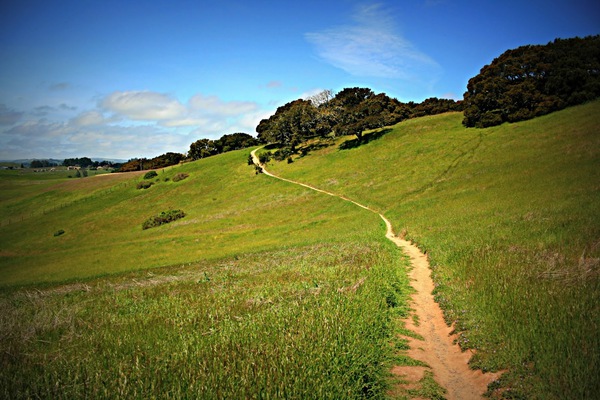 Who are they that will be saved?
Universalist – All will be saved?
Matthew 7:13-14 – Many will be lost.
Calvinist – Only the individually predestined will be saved?
Matthew 7:21-25 – Lawless, lost; Obedient, saved.

Infallibly safe path? – Do what Jesus says.
[Speaker Notes: Who are they that will be saved?
Among those who look to God’s word are differences concerning the claims as to who will be saved. How can we know?
Universalist – all will be saved?
Would that not include the atheist?
Does not believe in God, and does nothing pertaining to religion.
Is that a safe path to follow? NO – Have to travel a certain way 
Not a safe path – Matthew 7:13-14 – Jesus clearly shows not all will be saved. In fact, most won’t be saved!
Calvinist – Only the individually predestined will be saved?
Would that not mean that even if I did what I knew, or thought to be right, but I am not of the elect, that I’d be lost? – Yes.
Would not that mean that even if I did what I knew, or thought to be wrong, but I am of the elect, that I’d be safe? – Yes.
What about what Jesus said?
Matthew 7:21-23 – Did not do what He said – LAWLESS – lost.
Vv. 24-25 – Do what He says – ABIDE BY LAW – firm (spiritual) foundation which withstands any test.
Is it safe to sit idle? NO!
Is it infallibly safe to do what Jesus says? YES – it won’t make you more lost.
Infallibly safe path? – Do what Jesus says, i.e. what is in the scriptures.
What must men do to be saved?]
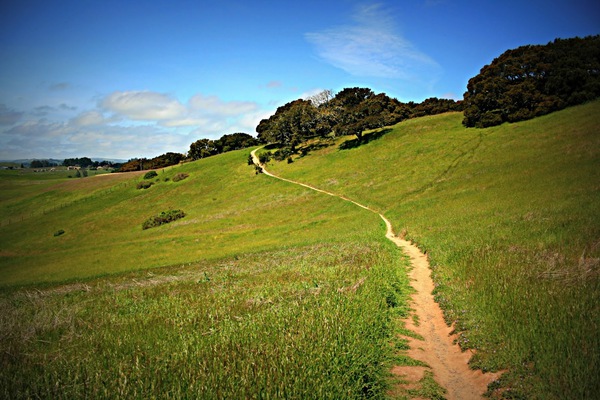 What must men do to be saved?
Denominations – You cannot do anything!
Is doing nothing safe?
Acts 16:30-31 – Apostle is asked the question.
Is faith a work? – John 6:28-29
But, faith only? – James 2:24
What works? – 2 Thessalonians 1:8 – those ordained by God in the gospel.
[Speaker Notes: What must men do to be saved?
Denominations – Nothing, because there is nothing you can do.
Is doing nothing safe?
When this question was asked:
Acts 16:30 – Philippian jailer asked this important question.
If the answer was nothing, wouldn’t the apostle say so?
(v. 31) – Believe! That’s doing something!
Belief is not a work?
John 6:28-29 – What must we do to work God’s works? – BELIEVE.
Belief/faith – work ordained by God.
But that’s it? Just believe?
James 2:24 – Justified (saved) by works, not faith only.
What works? Works ordained by God. I.e. do as God says – obey God!
2 Thessalonians 1:8 – Do not obey gospel? Punished!
Is it safe to do nothing? NO!
Is it infallibly safe to obey the gospel? YES! (Who ever obeyed God and was punished for it?)
Infallibly safe path? – Obey the gospel.]
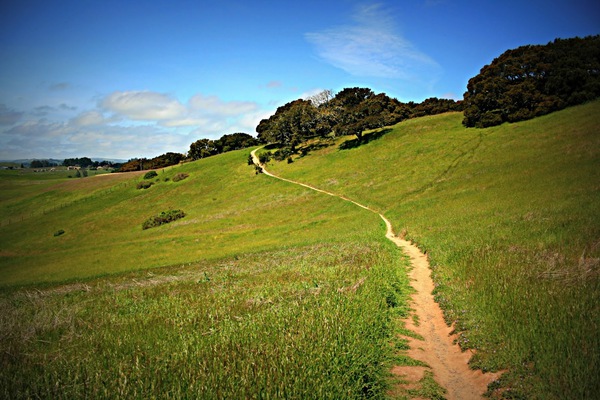 What must men do to be saved?
Infallibly Safe Path? – Obey the gospel.
What is the gospel message?
Mark 16:15; Acts 16:31-32 – The word of the Lord.
Hear, Believe – Acts 16:30-32; Romans 10:17
Repent – Acts 2:37-38; 3:19; 19:18-20;                 Luke 13:5
Confess – Acts 8:34-37; Matthew 10:32-33
Baptism – Acts 8:38-40; Mark 16:15-16
[Speaker Notes: Infallibly safe path? – Obey the gospel.
What is the gospel message?
Mark 16:15 – That which the apostles were commissioned to preach.
Acts 16:31-32 – It is the word of the Lord.
Infallibly safe path? – Do what the word of the Lord says to do – what those in the 1st century were told to do (Like the Jailer).
What were they told to do?
Hear, and believe – Acts 16:30-32
Believe, but can’t do so without hearing – cf. Romans 10:17.
Believe what – They followed with the content he needed to believe (v. 32).
The word of the Lord.
WHO HE IS, AND WHAT HE SAYS.
Infallibly safe to believe what the gospel says!
(v. 33) – Their response was to be baptized, which shows us that is something the Lord requires.
But, is that it?
Repent – Acts 2:37-38
(v. 37) – Similar question to that of the Philippian Jailer.
Remission of sins – not just baptism, but REPENTANCE.
Cf. 3:19 – Same command given!
Is it safe not to repent? – cf. Luke 13:5 – Repent or perish!
What did they do to repent? What is repentance?
Acts 19:10, 18-20 – Heard word, believed, and repented.
Practicing magic – sin – burned all their magic literature!
Destroy evil deeds – IN THOUGHT, and if need be, THINGS WHICH ARE PHYSICALLY PERTAINING TO SIN.
Safe to hold on? NO!
Infallibly safe to destroy, and completely turn from? YES. (Who ever lost their soul from turning completely away from sin?)
Confess – Acts 8:34-37
Necessary to prove you believe.
Confess what? – v. 35 – preached Jesus – v. 37 – confessed Jesus.
Is it safe NOT to confess Christ? – cf. Matthew 10:32-33 – Jesus says NO!
Infallibly safe to confess Christ? YES. (Who was ever punished by Christ for confessing Him?)
Baptism – Acts 8:38-40
The Eunuch did not stop at belief and confession, but was baptized.
Part of what Philip preached – cf. Mark 16:15-16 – part of the gospel.
Is it safe not to be baptized? NO – that is what everyone did in response to the gospel.
Is it infallibly safe to be baptized? YES. (Who ever lost their soul BECAUSE they were baptized?) (Eunuch rejoiced!)
What of sprinkling and pouring? IS that safe?
(v. 38) – Went down into the water?
Baptism – immersion.
Safe to pour, or sprinkle? You tell me. Where to you see that in Acts?
Infallibly safe to be immersed? YES. (Who was ever lost BECAUSE they were immersed, instead of poured or sprinkled?)
Infallibly safe path to take? Do what Jesus says. NOT JUST SOME, BUT ALL, AS WE HAVE ON FULL DISPLAY IN ACTS.]
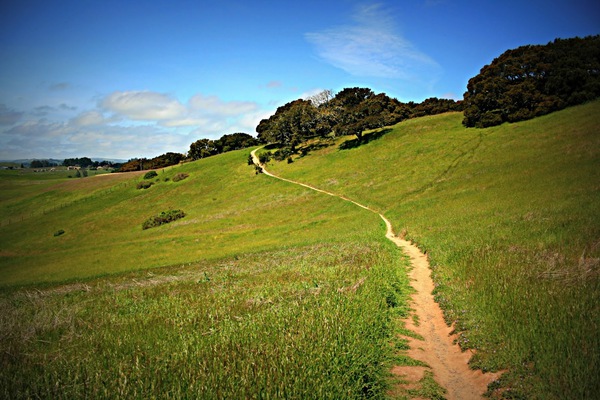 The Infallibly Safe Path
Matthew 7:13-14
[Speaker Notes: Conclusion
Jesus did not tell us there was one way to heaven without explaining that way.
The infallibly safe path is the narrow path laid by the Lord – cf. Matthew 7:13-14.
If we wish to have ALL CONFIDENCE in our salvation, we must take the path given us by Jesus!]